Отдел ЗАГС Болотнинского района представляет…
Год 2022,наши дни…
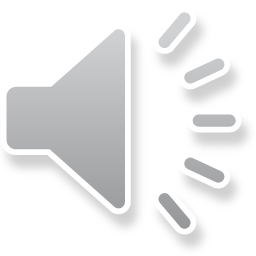 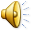 В этом году мы впервые собрались с силами и решили представить наш отдел в Спартакиаде трудовых коллективов…
И так, начнём…)
Мы замерзали, но ходили на лыжах и бегали в шорт-треке..
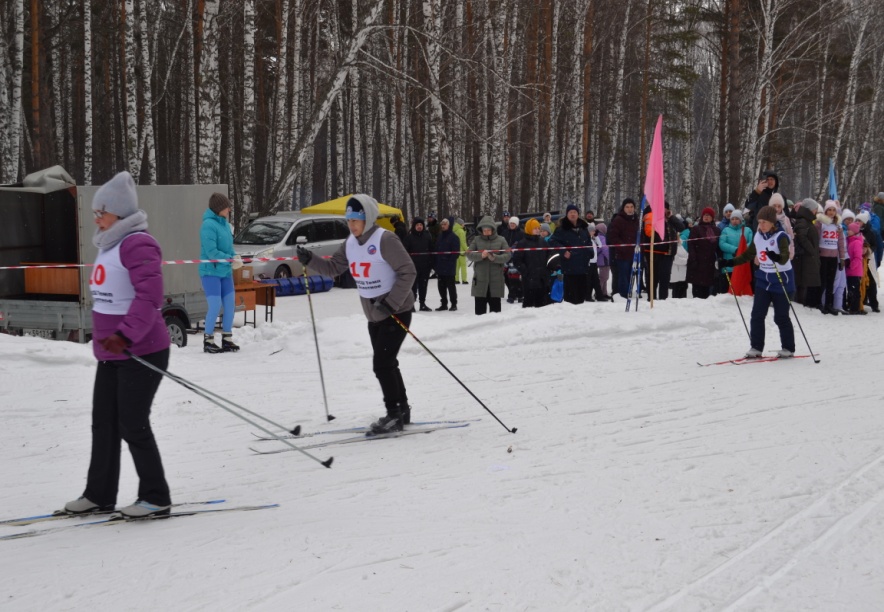 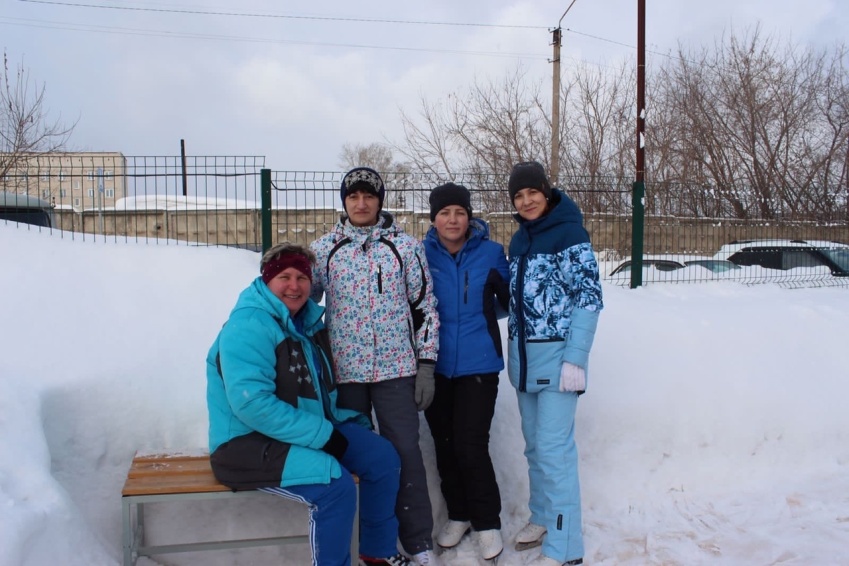 Мы играли в настольный теннис
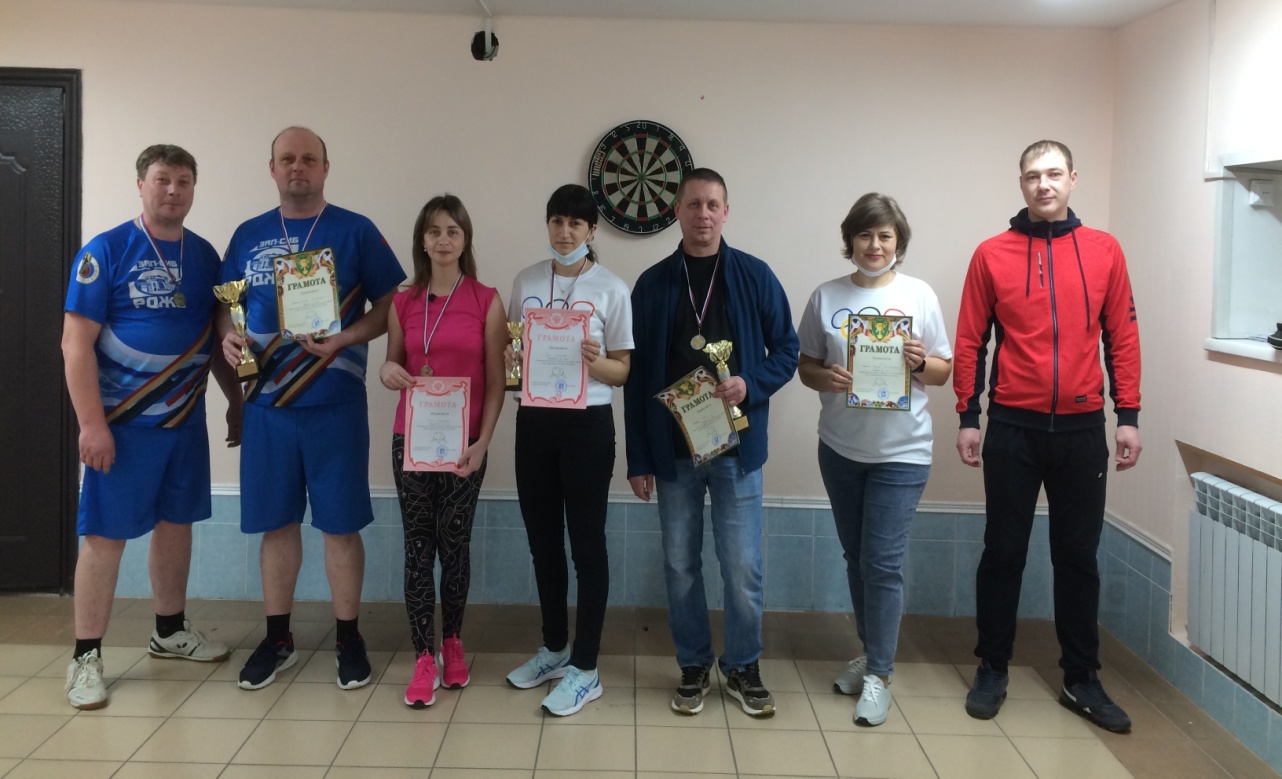 Мы играли в волейбол..
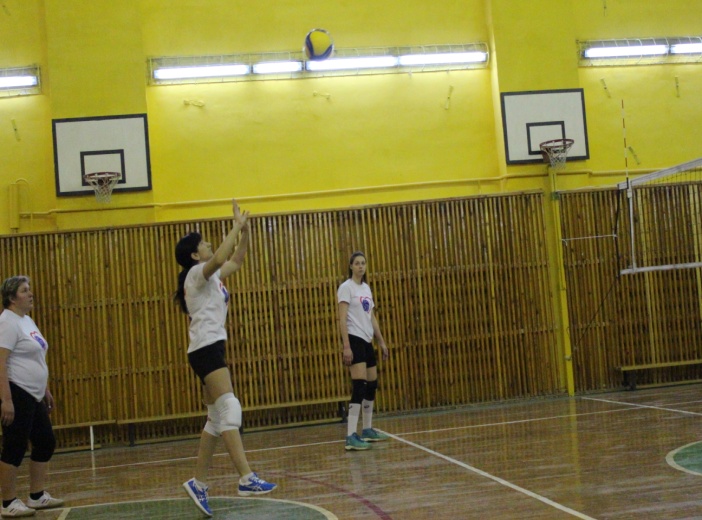 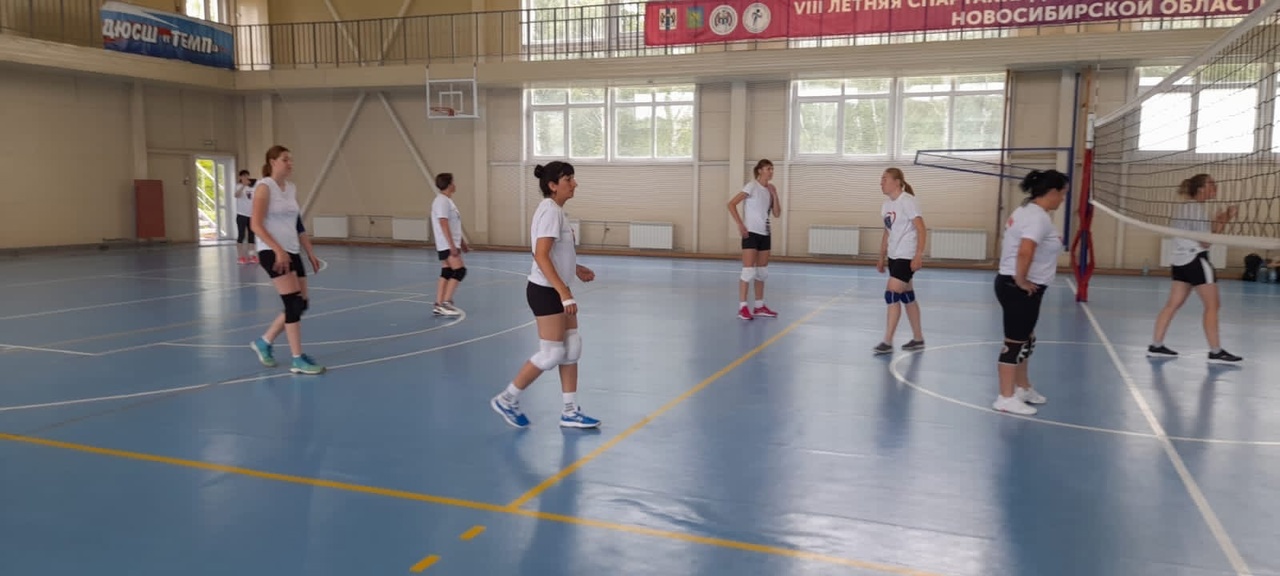 Мы поднимали гири…
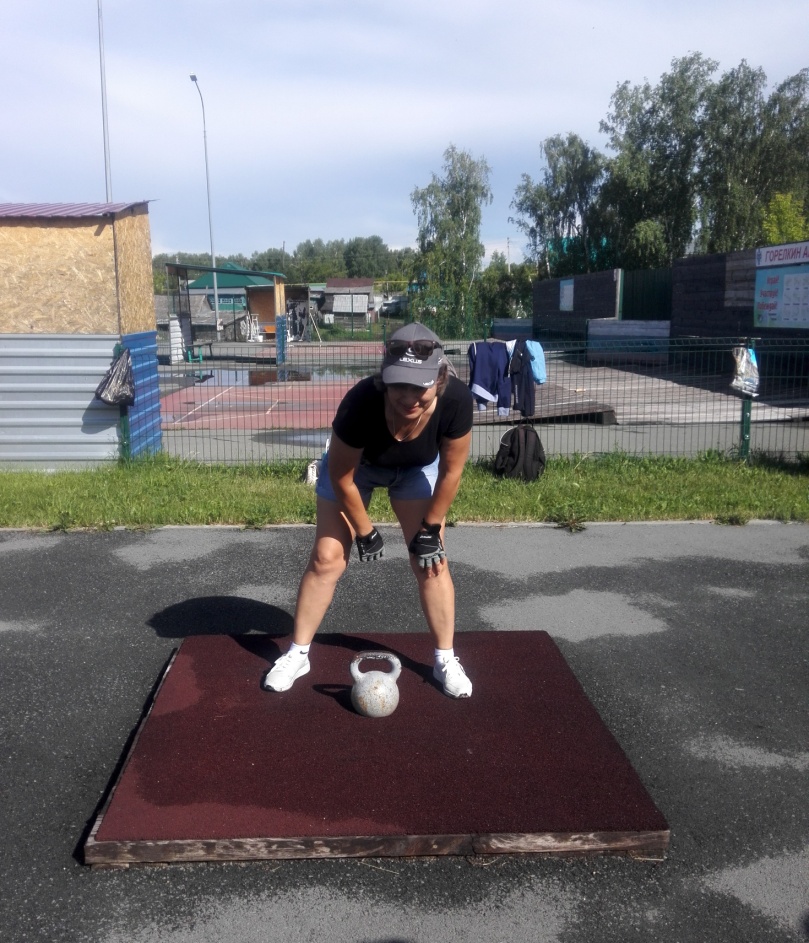 Мы играли в городки
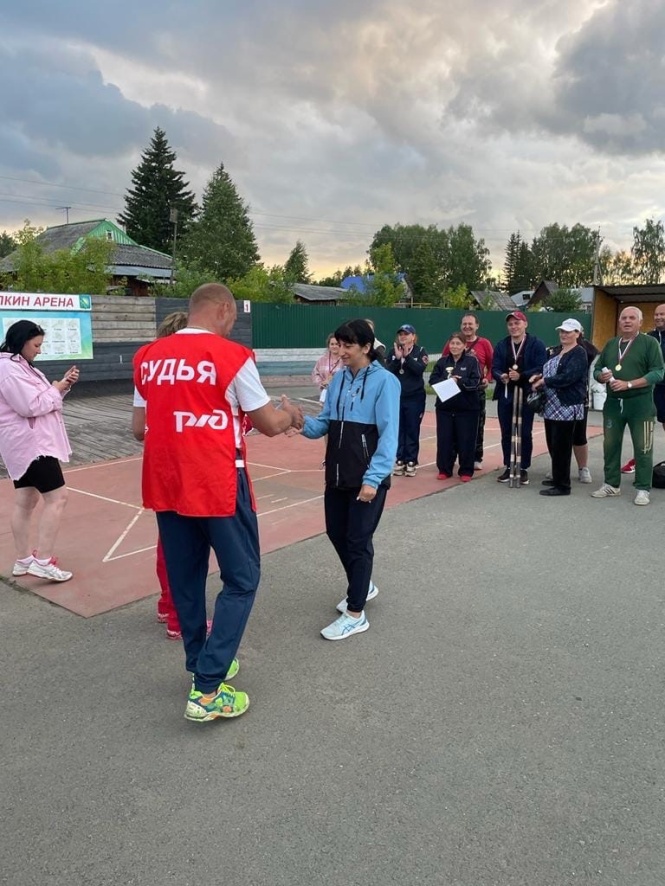 Мы бегали..)))
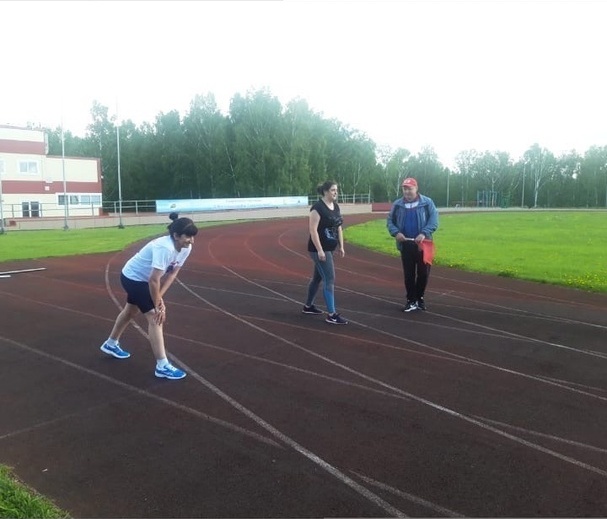 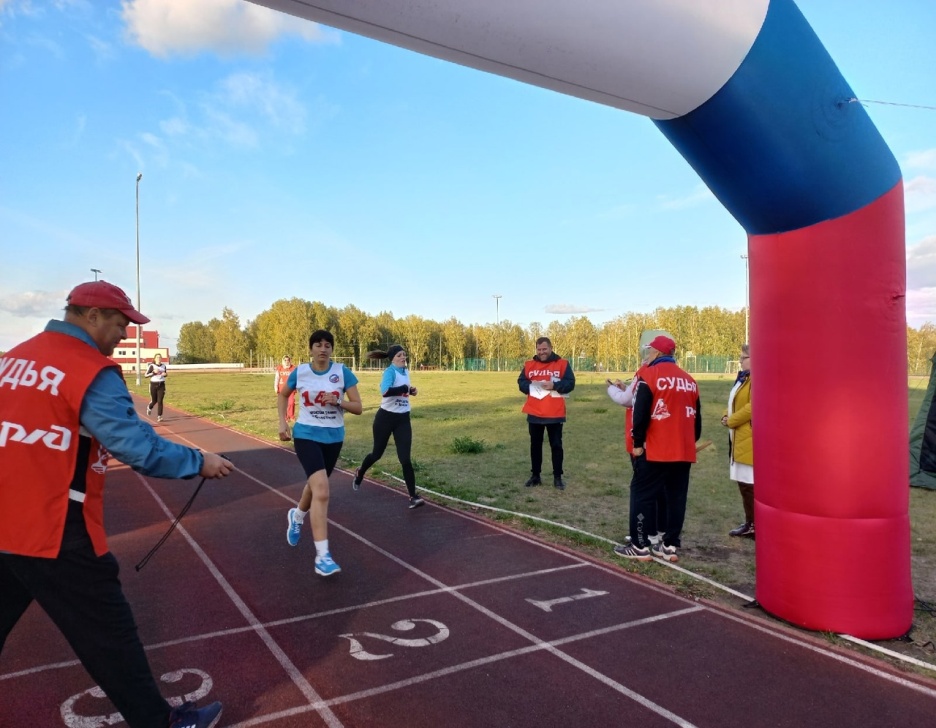 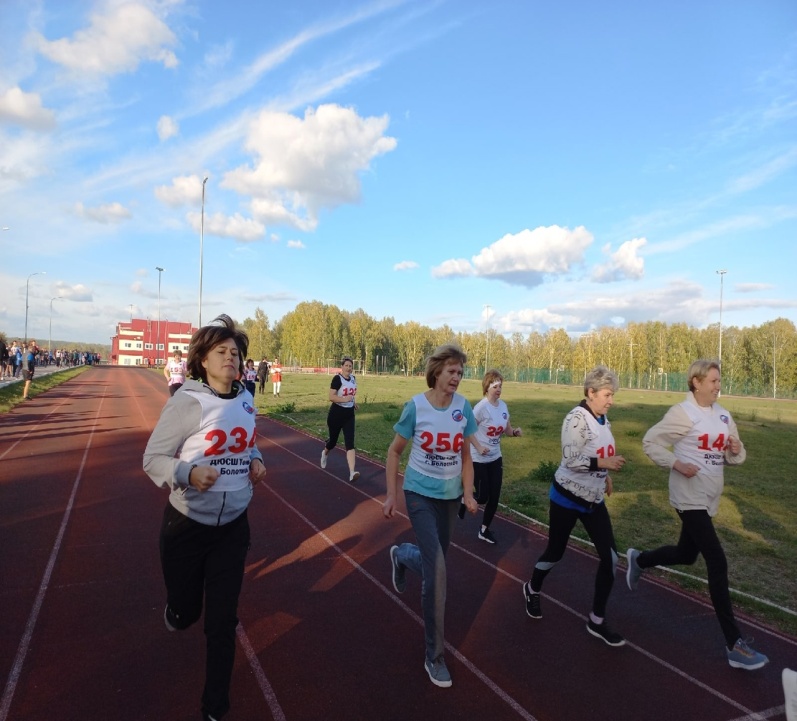 Играли в бадминтон…
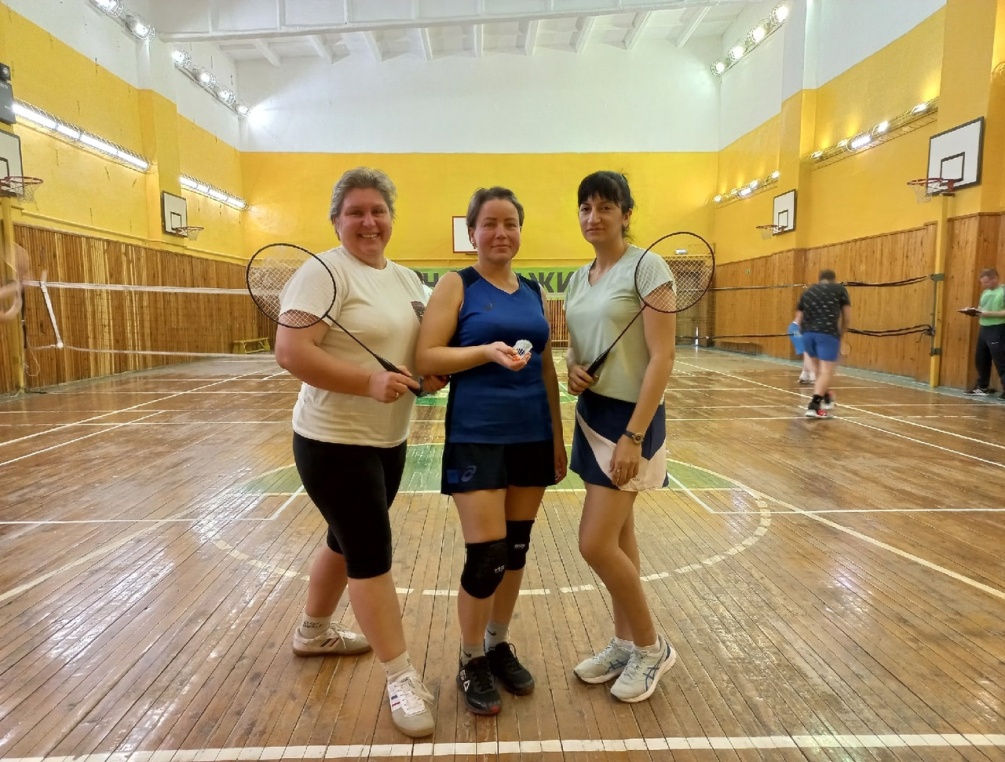 Мы побеждали!!!
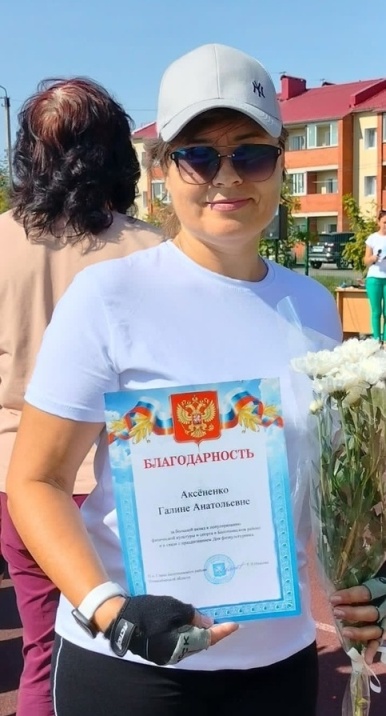 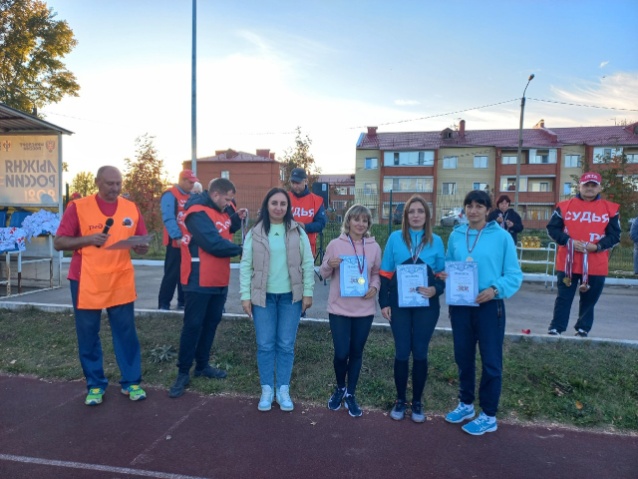 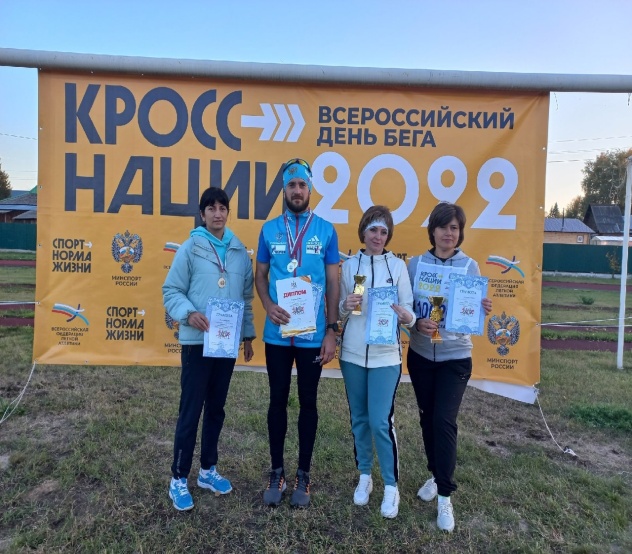 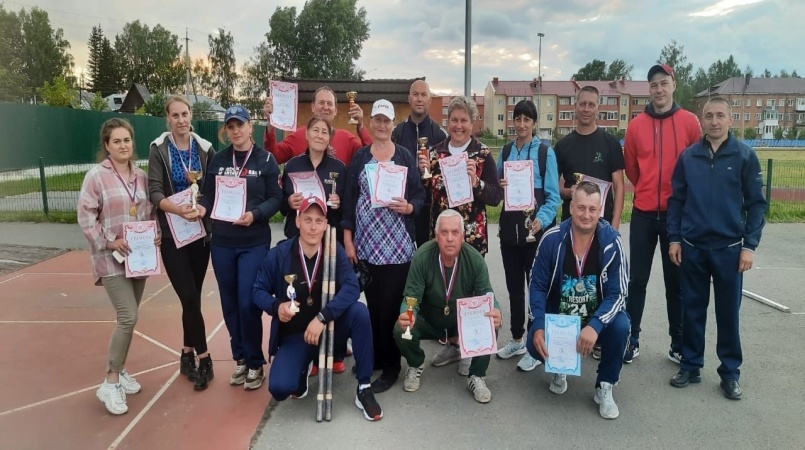 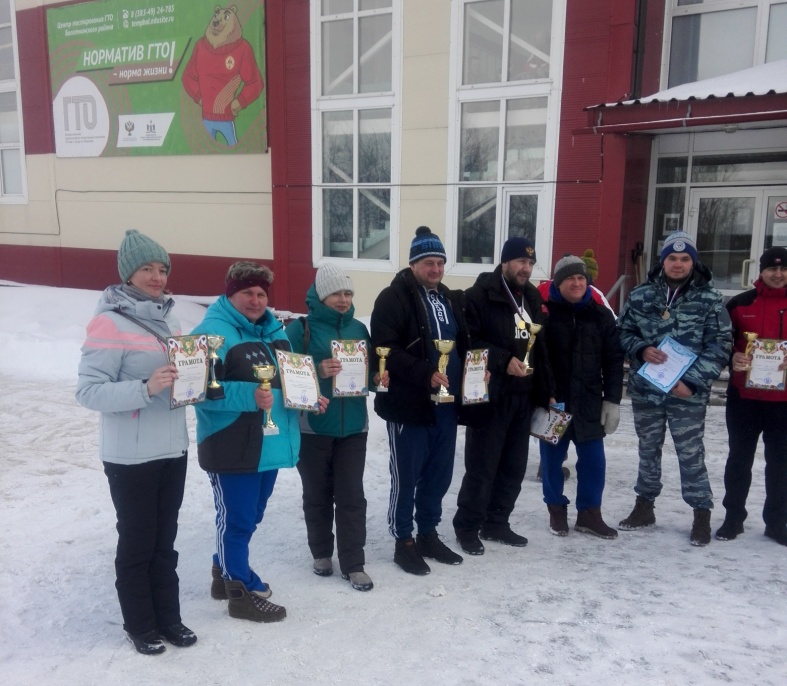 Наши награды…
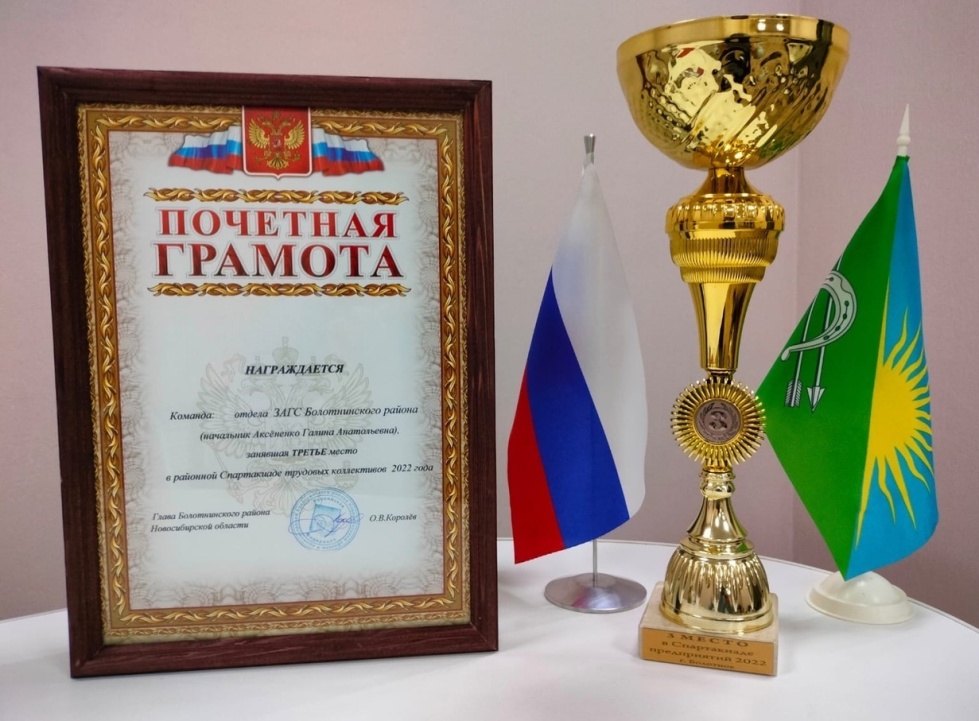 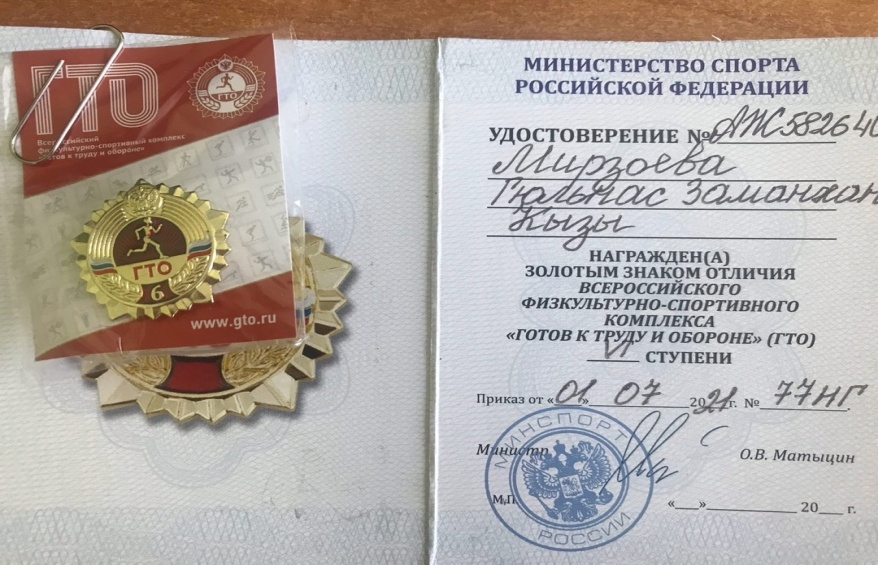 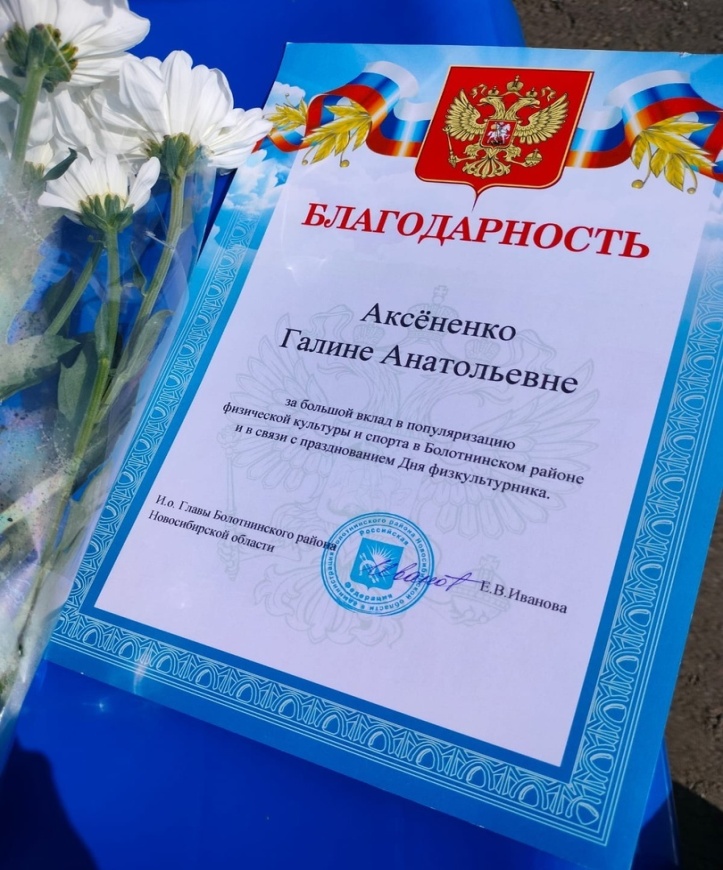 Это был наш только первый год..
Мы ворвались в эту Спартакиаду далеко   не самыми слабыми участниками.. 
            По итогу мы заняли     3 место среди                           малых предприятий. 
            Получили море положительных эмоций, прокачали свой организм и достойно представили свой отдел..
Мы посвящаем нашу маленькую победу юбилею органов ЗАГС…